Asfendiyarov Kazakh National medical university
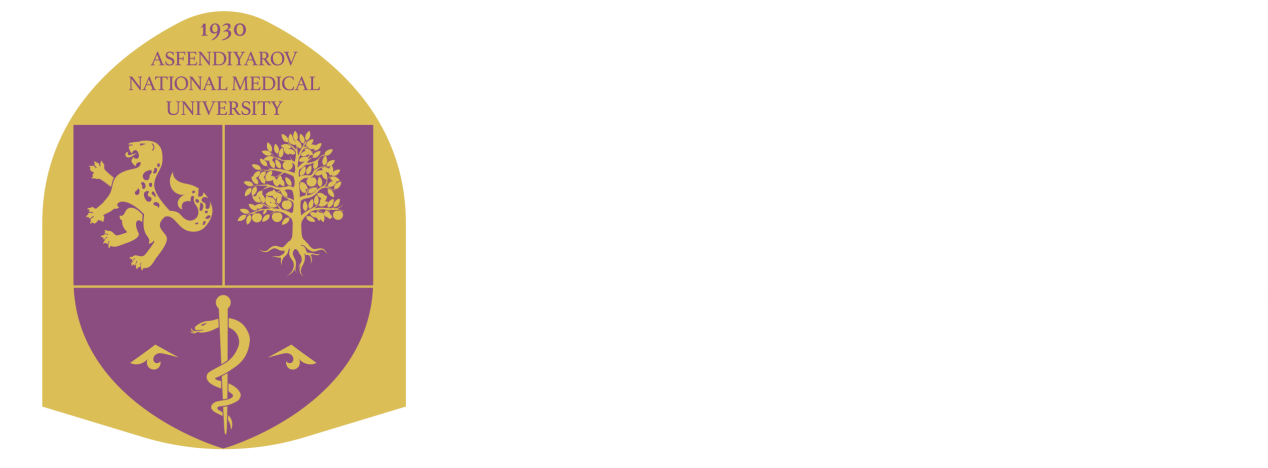 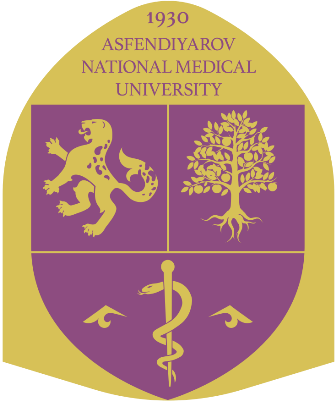 Content
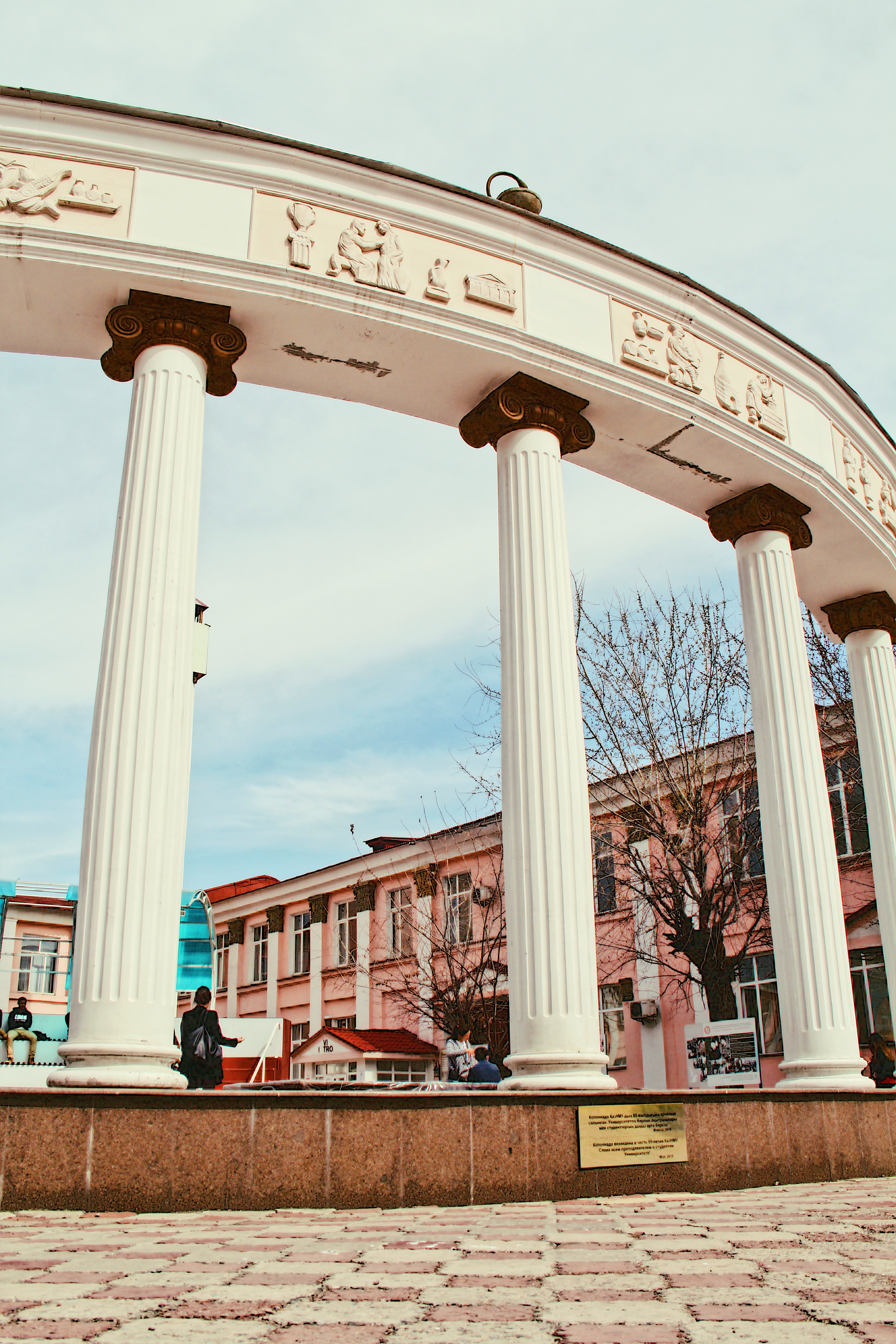 History of Asfendiyarov KazNMU 
Schools and Clinics 
Faculty and students 
Research and infrastructure
Formation of an Integrated Academic Health System
Research activities
KazNMU’s tasks for the academic year 2018-2019 
Plans for research activities for the academic year 2018-2019
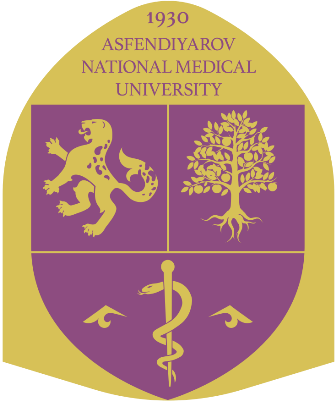 History
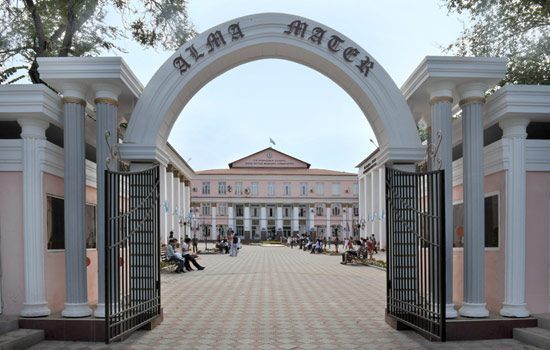 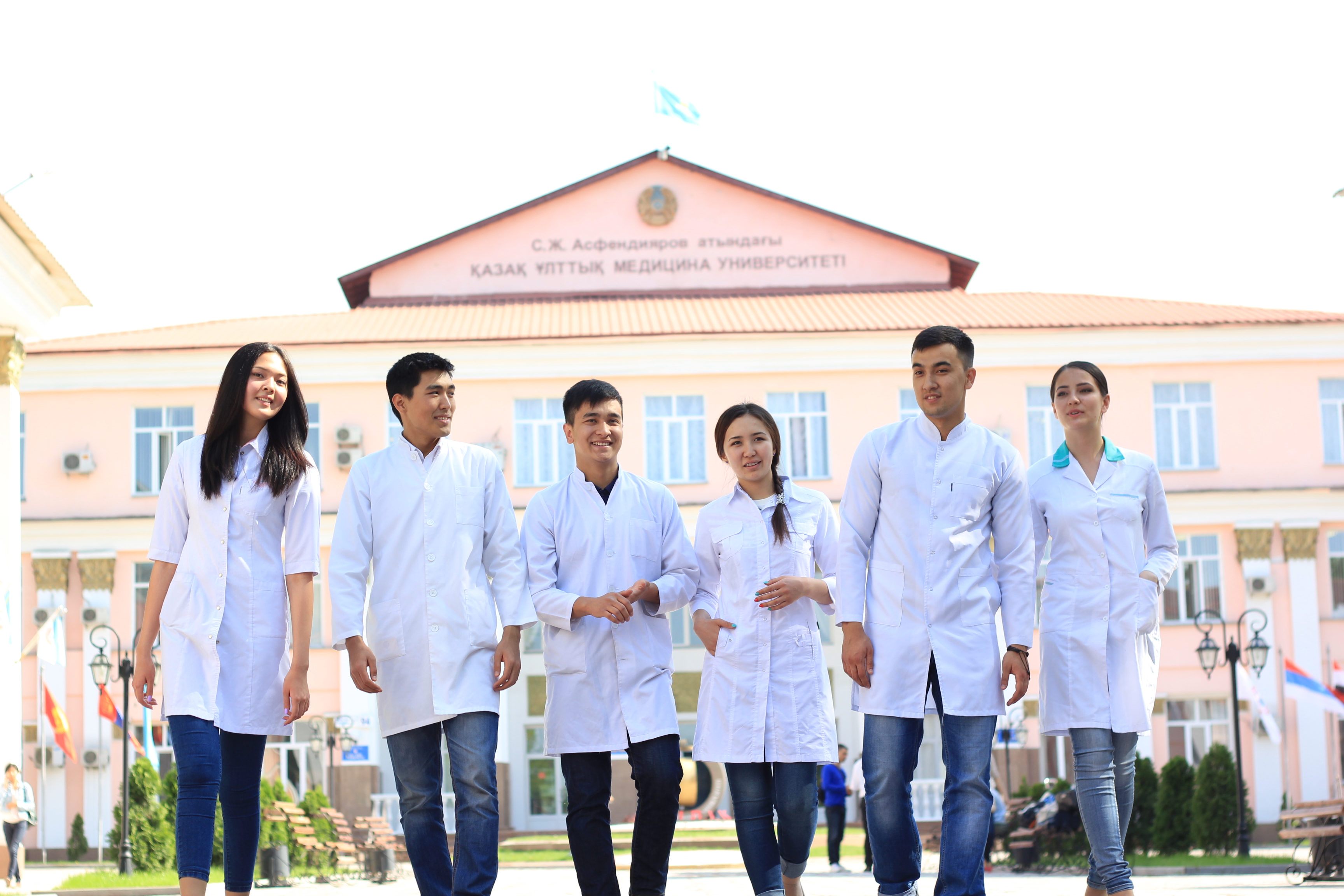 Established as a medical institute in 1930
The first graduates in 1936
Awarded with the status “National” in 2001
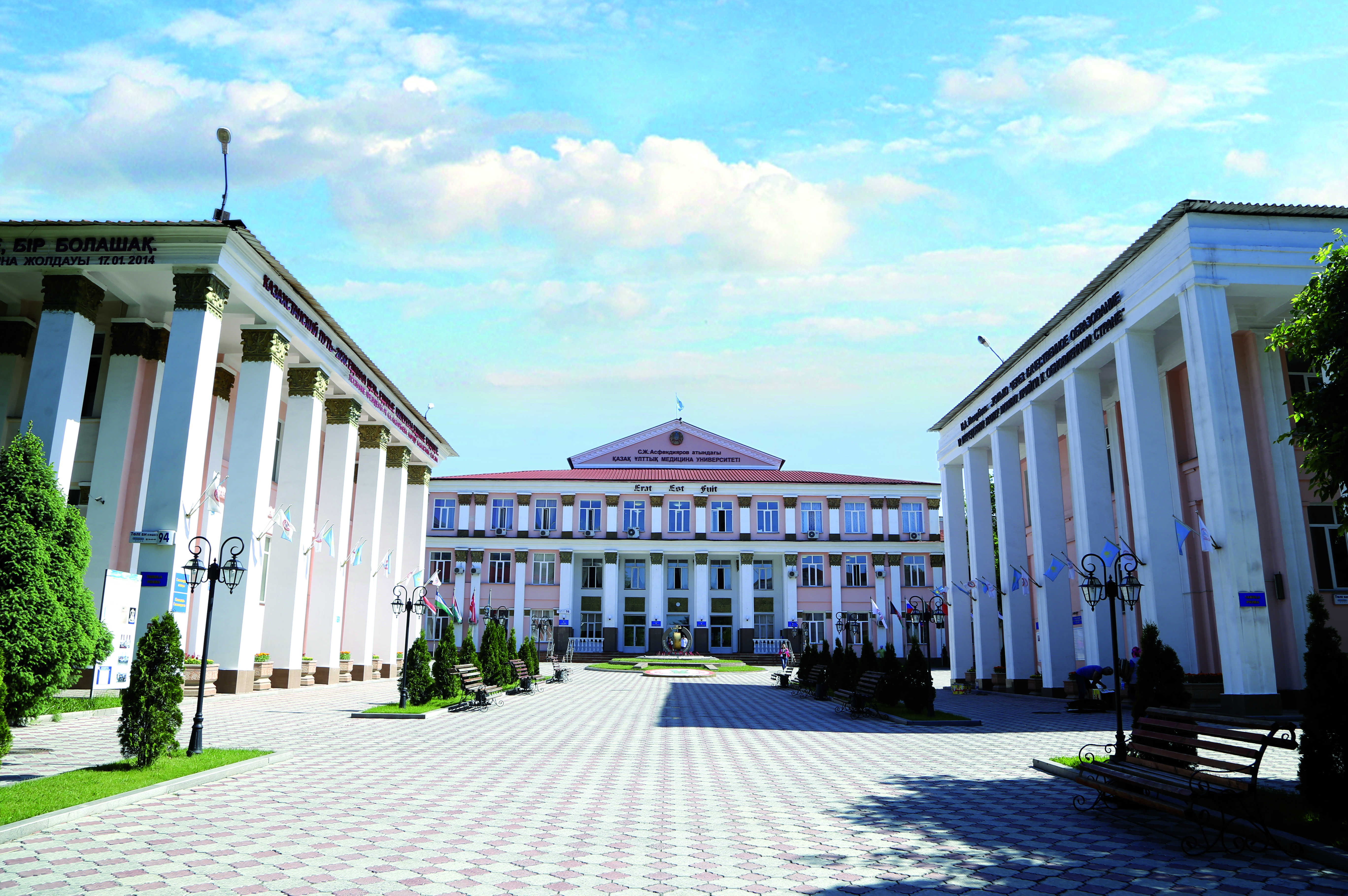 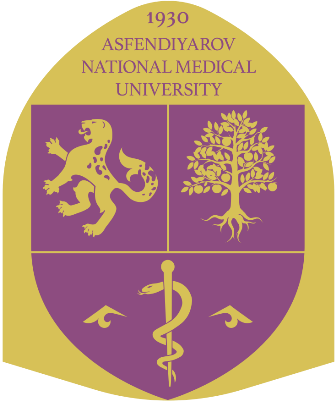 Clinics
Education
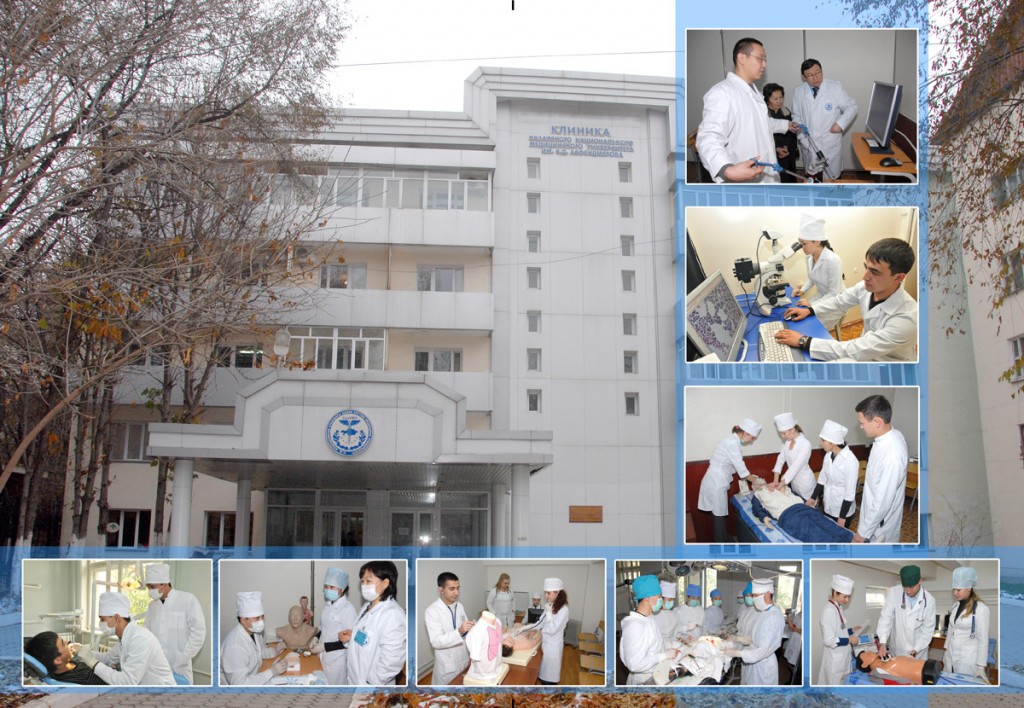 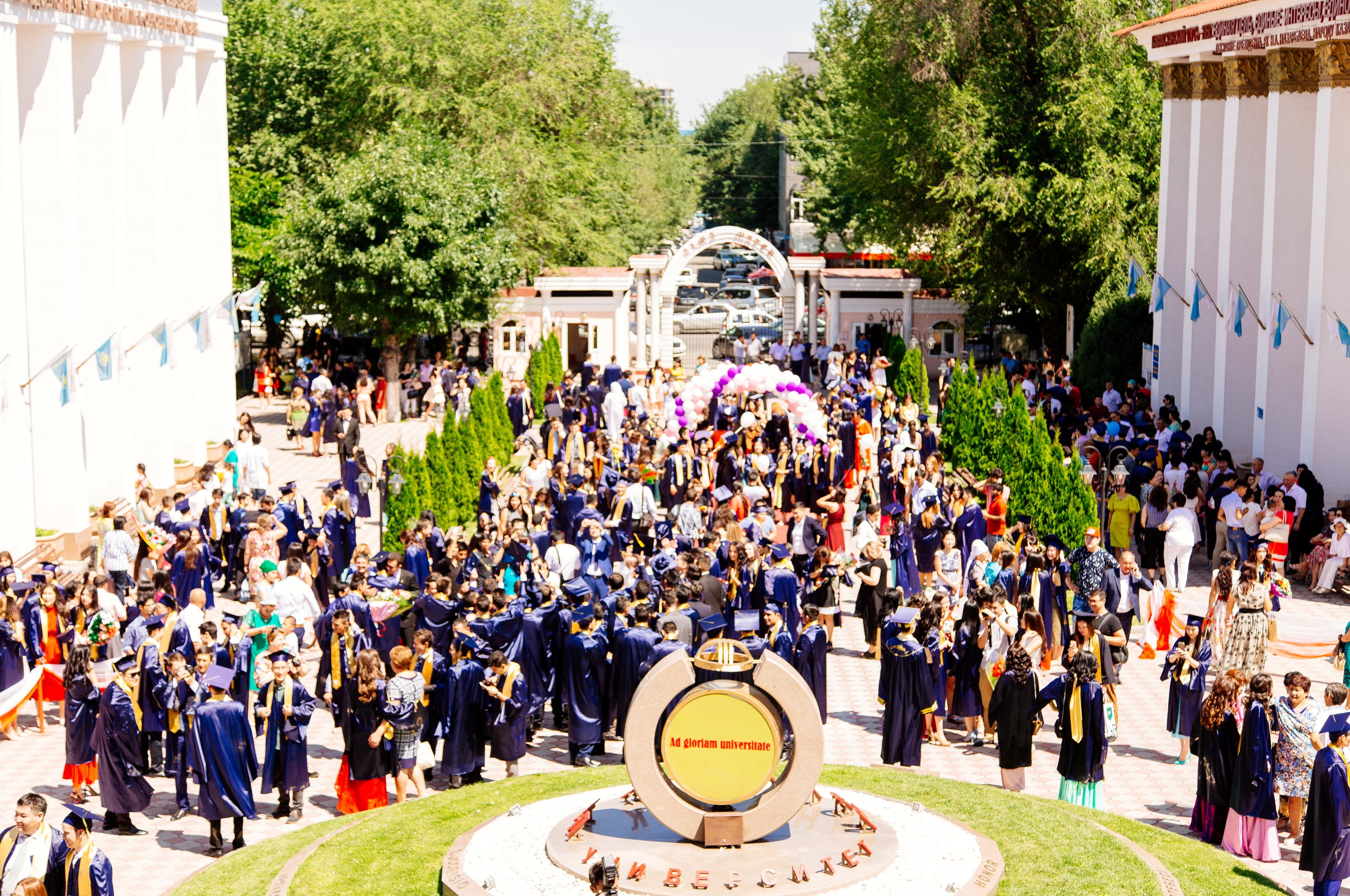 Pediatrics
Academic staff
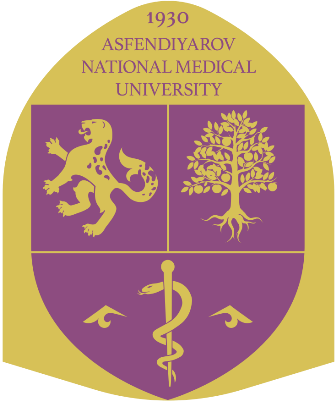 Students
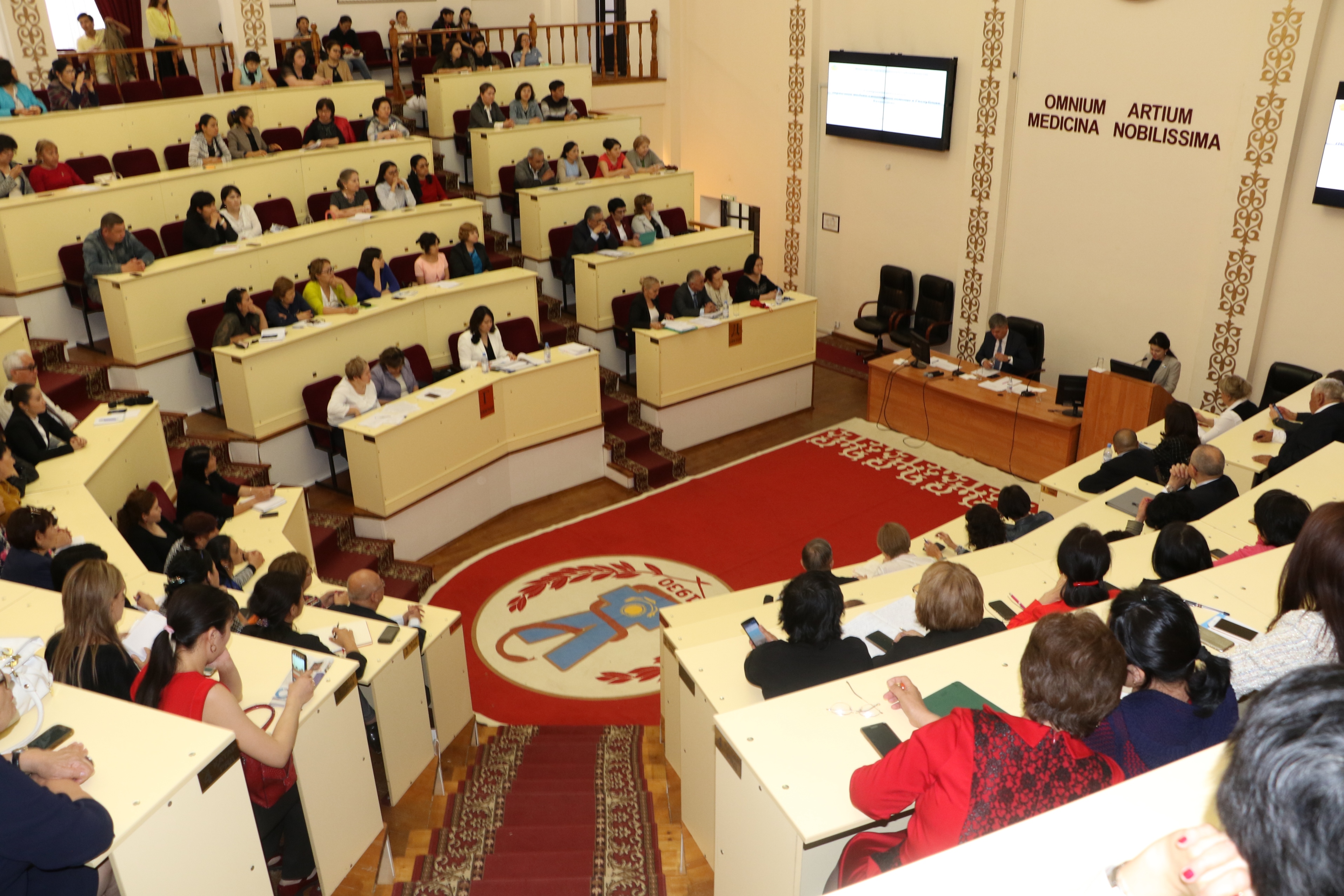 Academic staff – 1283
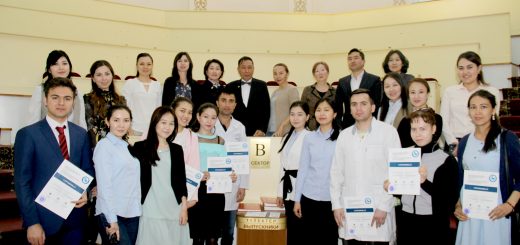 More than 9000 students including undergraduates, interns, residents, postgraduates and PhD students
Academicians - 9
Professors - 83
More than 1000 international students representing 15 countries
Doctors of sciences – 151
Clinical staff - 736
Over 1000 graduates annually
PhD doctors - 22
Docents – 157
Scientists  - 36
Research
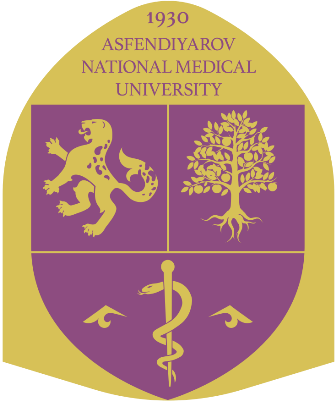 Infrastructure
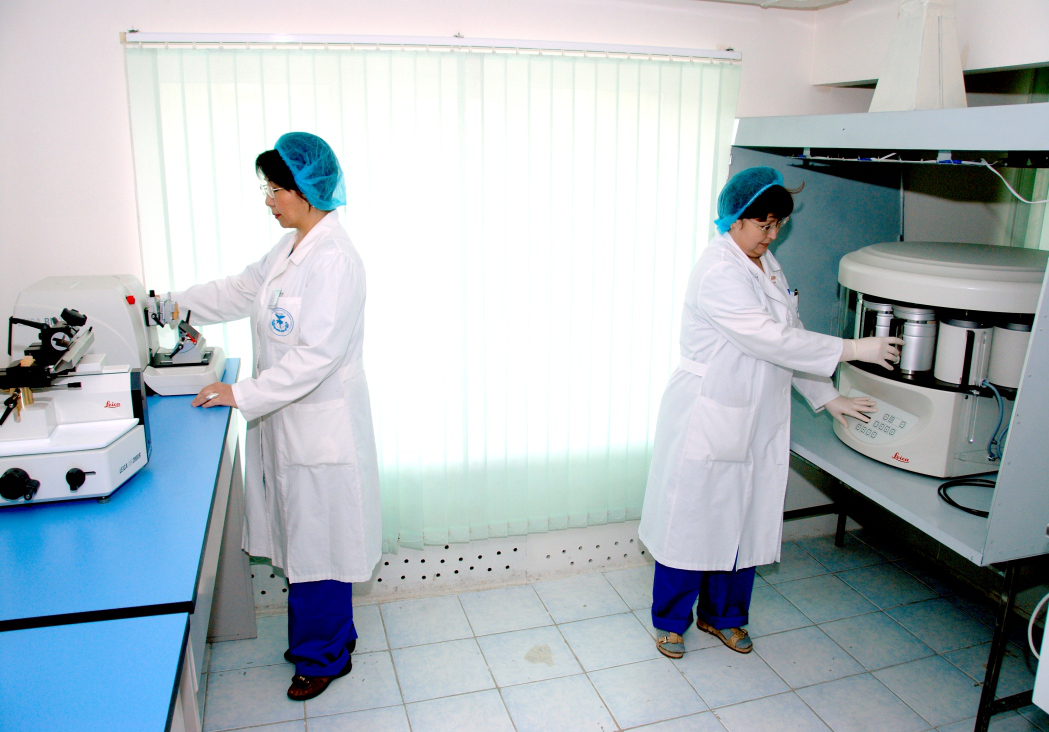 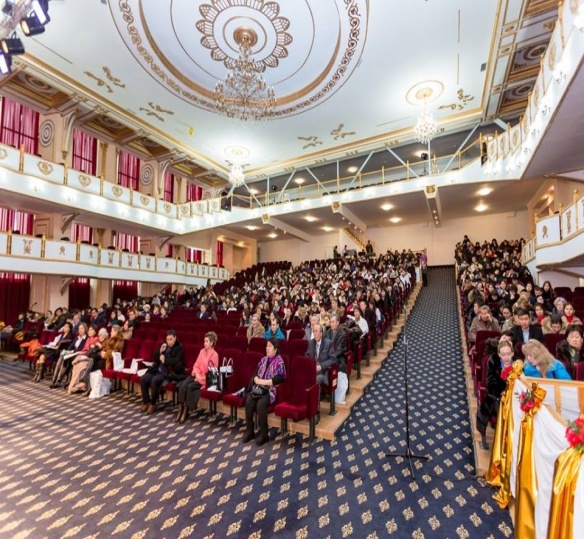 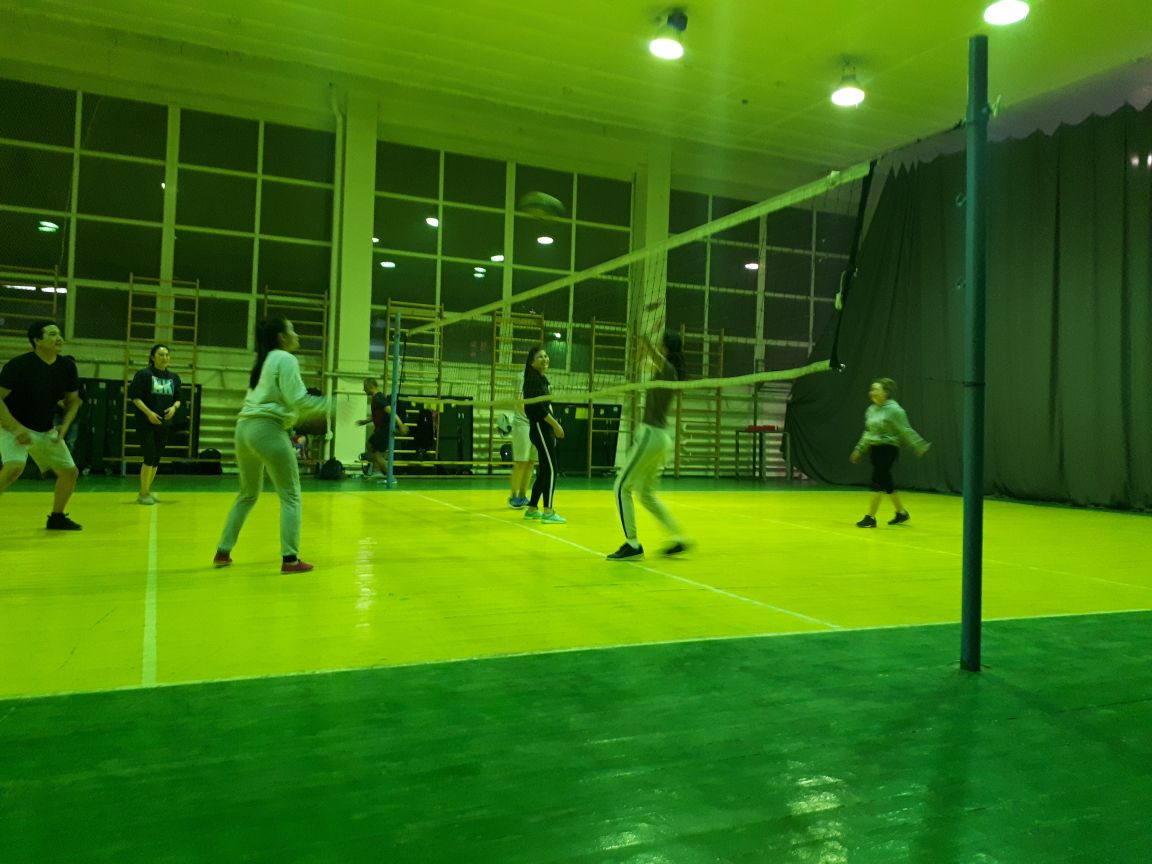 Atshabarov Scientific Research Institute of Fundamental and Applied Medicine
Vivariy
Clinical and experimental laboratory
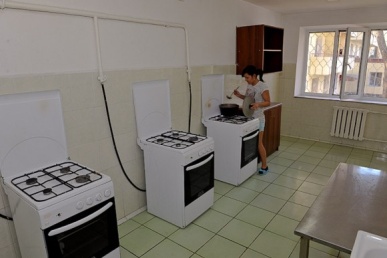 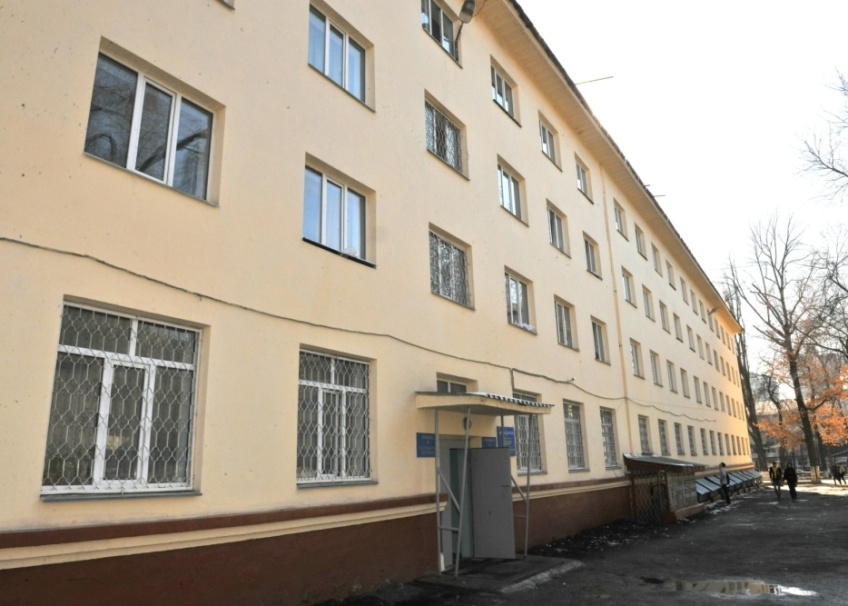 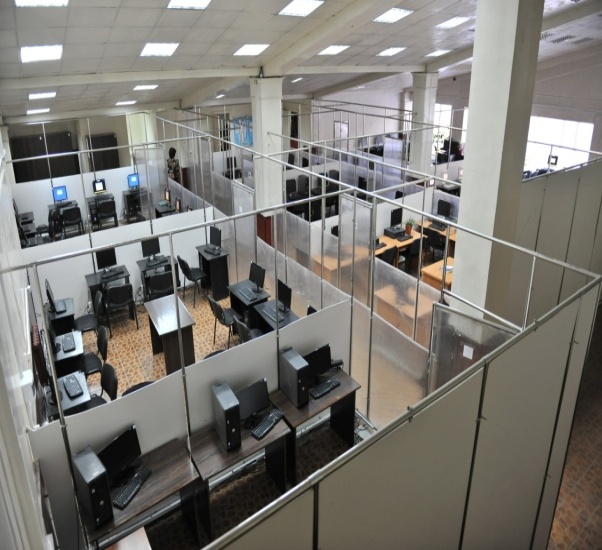 Scientific Clinical and Diagnostic Laboratory
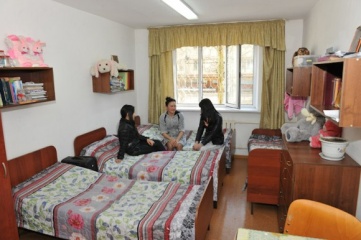 Molecular Genetic Laboratory “Centre for Collective Use”
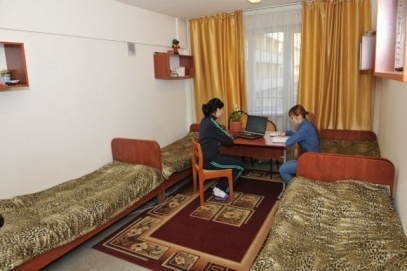 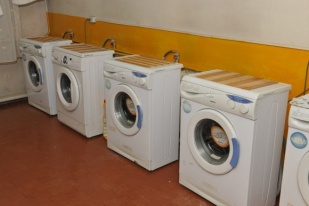 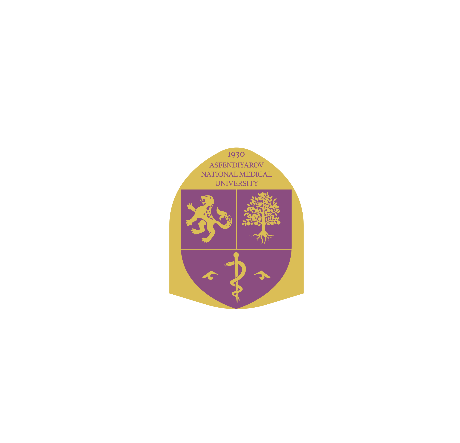 Formation of an Integrated Academic Health System
MINISTRY OF                                          Translational medical education                                     Health management technologies  
                    HEALTH
Research Institute of Cardiology and Internal Medicine
Strategic partner -                                                                        Lithuanian University of Health Sciences
KazNMU
Scientific Centre of Pediatrics and Pediatric Surgery
Modernization of medical education
Scientific Centre of Obstetrics, Gynecology and Perinatology
Non-commercial JSC “KazNMU”
Research grants of the Ministry of Education and Science, International grants
Research Institute of Oncology and Radiology
Syzganov National Scientific Centre
University Clinic
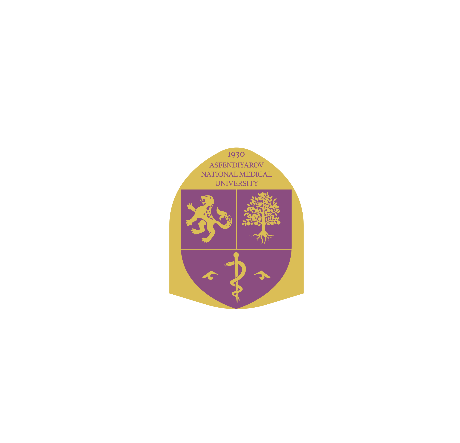 Research activities
Accreditation on research activities
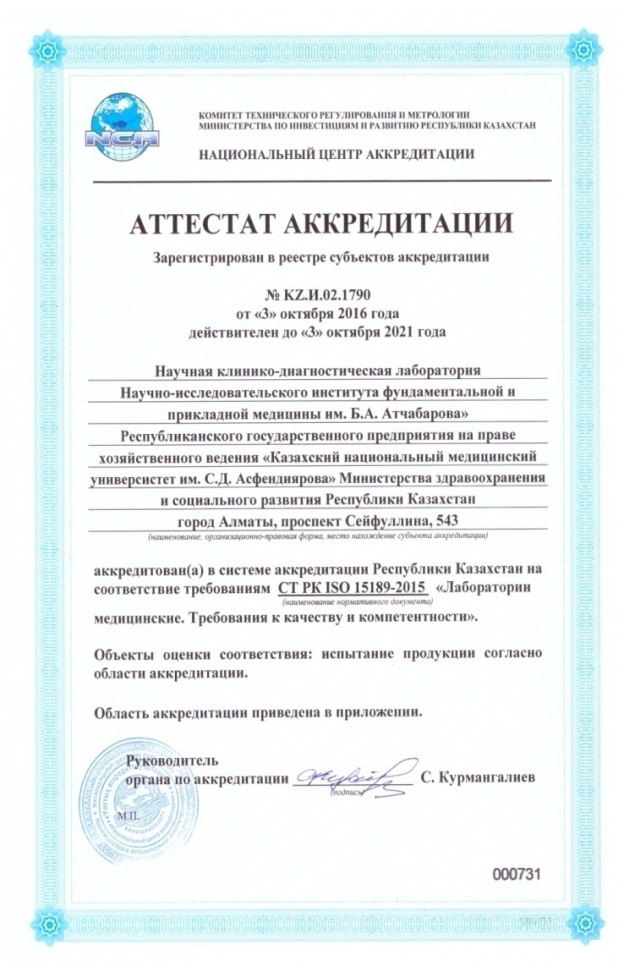 Certificate of accreditation as a subject of scientific and/or scientific and technical activities of August 03, 2017
ISO 15189-2015 “Medical laboratories. Requirements for quality and competence of October 3, 2016
ISO 17025
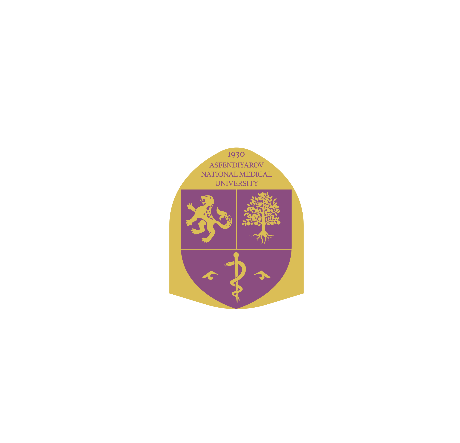 KazNMU’s tasks for the academic year 2018-2019
Improving the quality of training of health professionals
Development of an Integrated Academic Health System
Improving the management of medical education and science
Capacity building of faculty and university staff
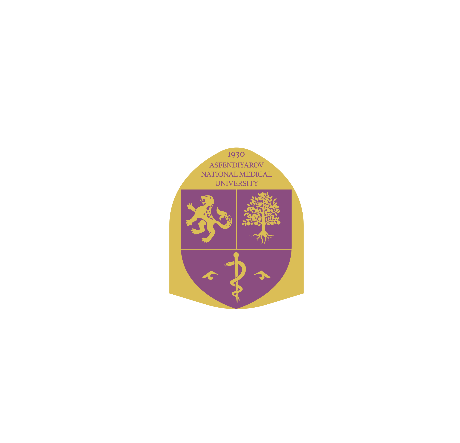 Plans for research activities for the academic year 2018-2019
Obtaining the status of “Research University”
Creation of Technopark at the Atshabarov Research Institute of Fundamental and Applied Medicine
Projects to finance Islamic Development Bank «The IsDB Science, Technology & Innovation Fund (IsDB-STIF):
“Development of novel type of wound dressing for treatment of diabetic and chronic ulcers”
“Development of a new drug-sorbent based on natural minerals”
«Capacity building of state institutions on air monitoring to address development challenges in SDG 3 “Good health and well-being”». 
Projects within the program of «Emerging Security Challenges Division. Science for Peace and Security Programme» (НАТО):
“Determination of novel effective radio-protectors against ionizing radiation”
“Mapping areas of plant contamination by radionuclides in Kazakhstan”
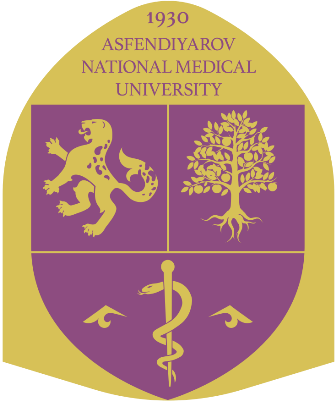 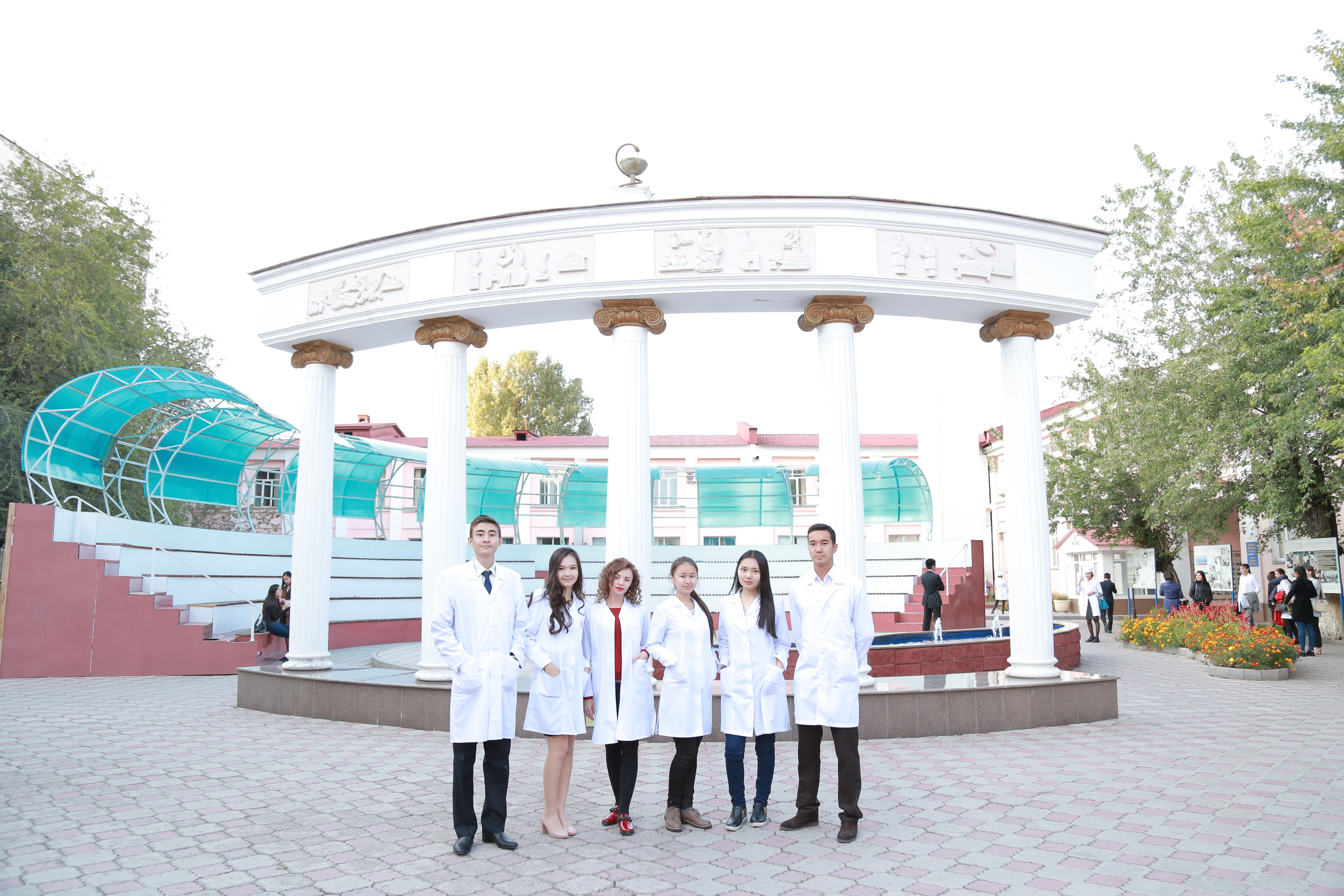 Thank you!